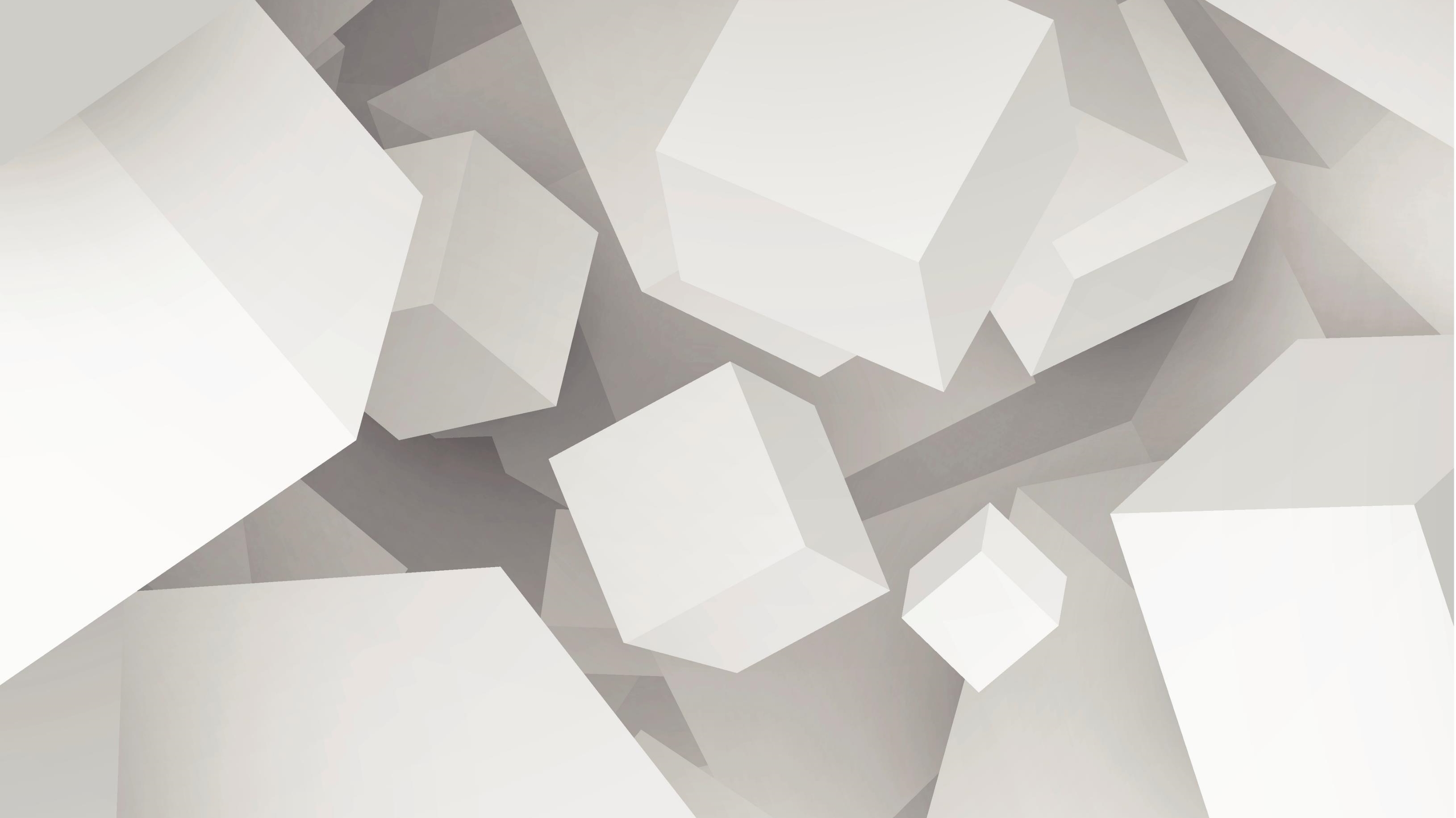 Herbouwers van muren
Jesaja 58:11-12
“En Ik zal jullie aldoor leiden. Ik zal jullie te drinken geven als jullie dorst hebben. Ik zal jullie lichaam weer sterk maken. Dan zullen jullie lijken op een waterrijke tuin, op een bron die altijd water geeft. En jullie familie ná jullie zal de oude puinhopen weer opbouwen. Ze zullen de steden die al heel lang verwoest liggen, weer herstellen. Jullie zullen genoemd worden: ‘Herbouwers van muren’ 
en 'Herstellers van straten'.
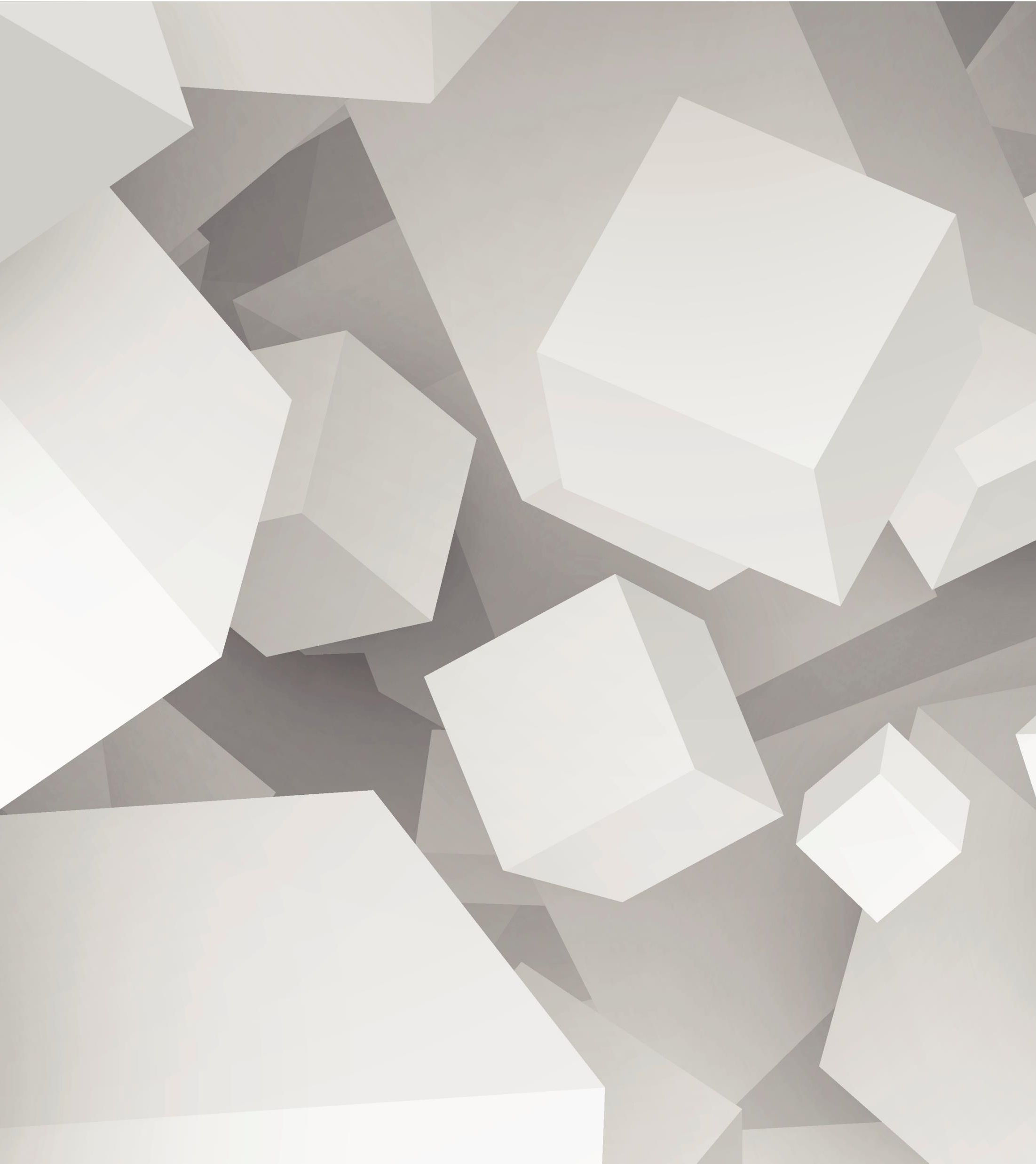 Matt.7:24,25
Jezus zei tegen zijn leerlingen: "Lúister niet alleen naar wat Ik zeg, maar dóe het ook. Dan lijk je op een verstandig man die zijn huis op rotsgrond bouwde. Toen het hevig begon te regenen en te stormen en er een overstroming kwam, stortte het huis niet in. Want het was op een stevige ondergrond neergezet.
1 Corinthiers 3:11
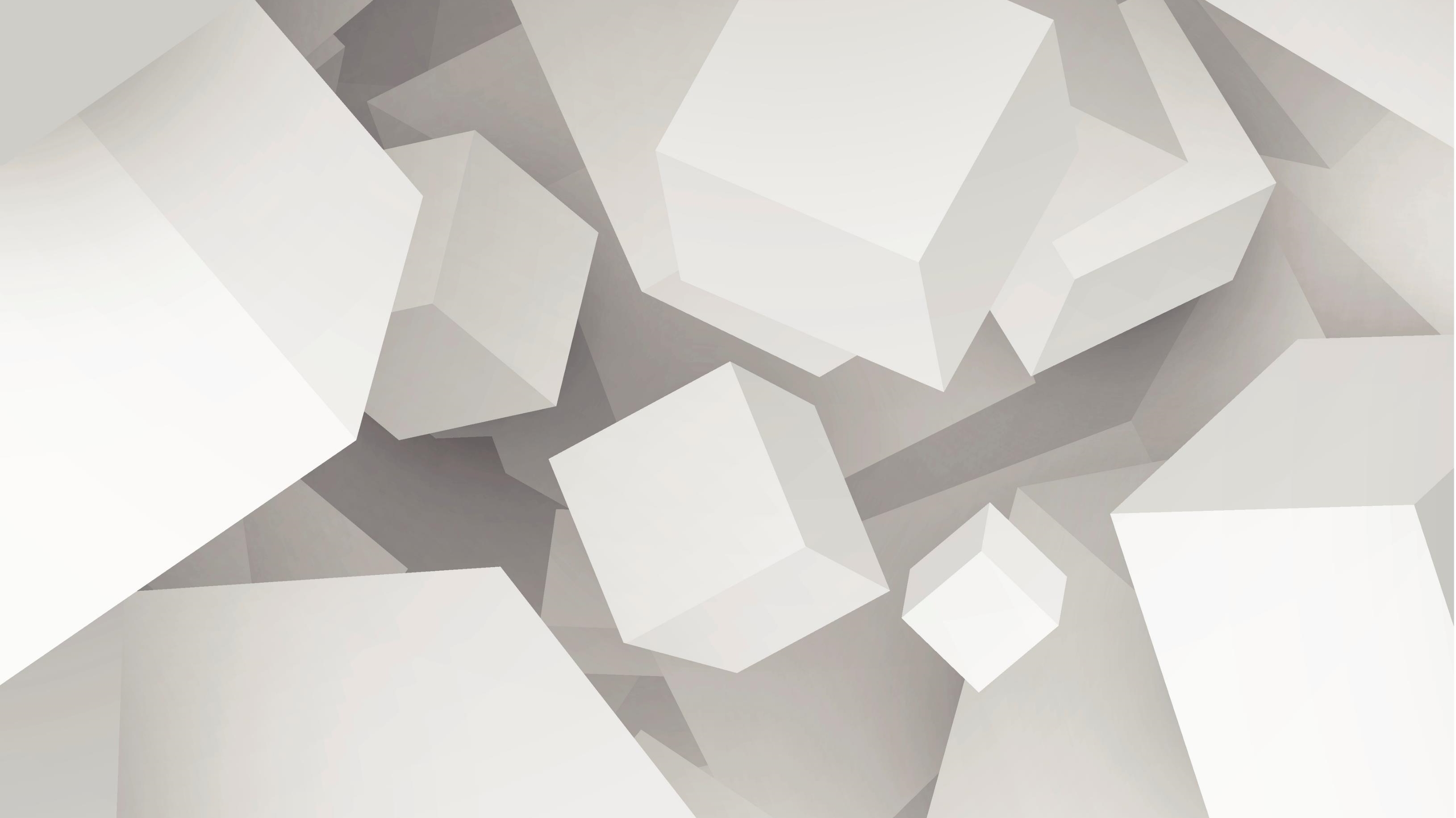 "Er is immers geen 
ander fundament dan 
Jezus Christus”